Introduction to Corporate Risk  Management
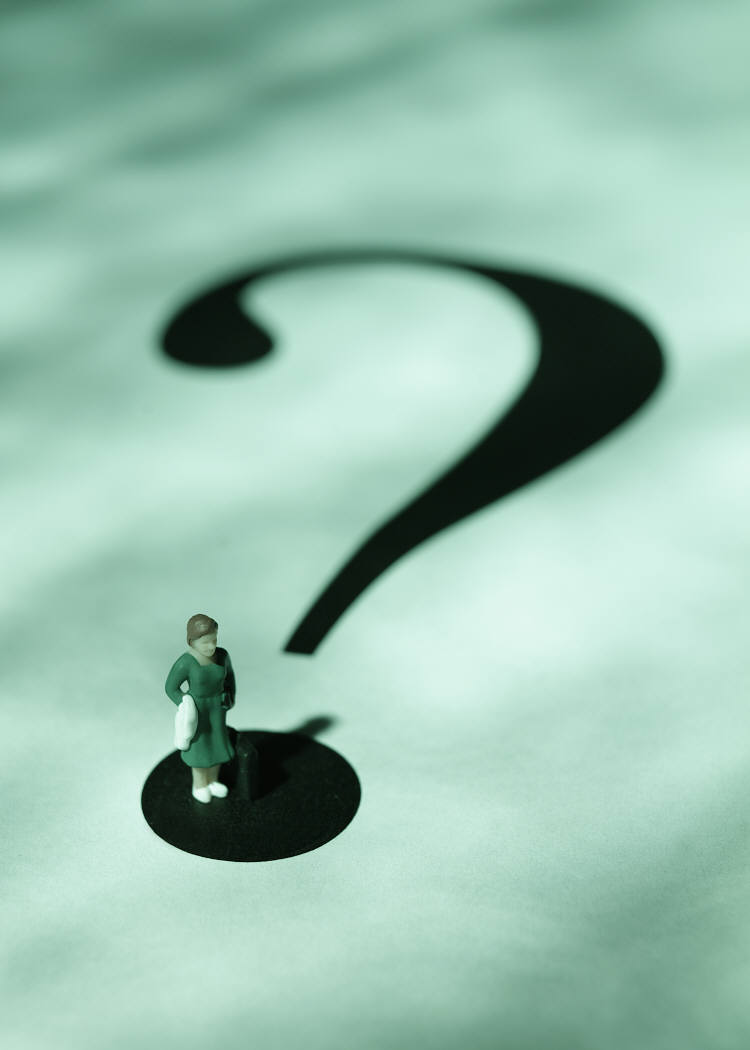 Risk Management
“What” are some forms of Risk Management
Hedging (trying to eliminate both the upside and the downside variability)

Insurance (trying to protect against the downside while enjoying the upside)

Diversification (deploying assets in various areas to spread out the risk)
“What” are some common risks that Corporations face?
Commodity Price Risk
Interest Rate Risk
Exchange Rate Risk
A/R Collections Risk
Demand Fluctuation Risk
Labor Risk
Etc.
“What” can Corporate Risk Management protect?
Earnings 
Return on Equity
Equity Price
Portfolio of Assets held
Cash Flows are perhaps most important
“Why” use Risk Management ?
Does it add Value?

Think back to Miller and Modigliani (they would argue that it doesn’t)

But in a non-perfect world, others say that it does add value! (But it can also reduce value if not used properly)
Possible Source of Value #1:Protecting CFs for Investment
Suppose WAVE, Inc. is a typical pharmaceutical firm (lots of R&D!)
Headquarters: U.S.
Sales: About ¼ in U.S; ¾ in Germany & Japan.
WAVE can forecast its sales volume very well.
What is WAVE’s main uncertainty?...
(Exposure to Currency Exchange Rates)
WAVE’s Cash Flow Forecast:(in dollars)
Assume that the Dollar is equally-likely to weaken, strengthen or remain stable
WAVE’s analysis on NPV, given various investment levels in R&D:
WAVE’s change in cash flow (without hedging)
Suppose that WAVE isn’t easily able to use external financing to fund the R&D investment
WAVE’s Hedging Decision:
Suppose WAVE calls its bankers and asks for them to trade in WAVE’s name so that WAVE is 100% insulated from foreign exchange risk.

No matter what the dollar does, the Total CF Value will be $200 ($50 from U.S. and $150 from non-U.S.)
WAVE’s change in cash flow(with hedging)
Suppose that WAVE isn’t  easily able to use external financing to fund the R&D investment
NPV Increase
NPV (hedging)		–	NPV (no hedging)	

		90			–		80


				$10 increase!
Possible Source of Value #2:Reduction in Taxes
Suppose that WAVE faced the following progressive tax scale (in the U.S. after a certain level, corporate taxes are at a flat rate, but smaller firms could find value here).

If cash flow is $100, pay $10
If cash flow is $200, pay $22
If cash flow is $300, pay $40
Difference in Taxation with and without Hedging
Other Possible Sources of Value
Lower risk of Bankruptcy (distress costs)
Firm gains the PV of bankruptcy costs

Reduce Agency Costs between equity and debt holders
Stockholders rejecting positive NPV projects
Stockholders taking on riskier projects
“When” should a firm hedge?
Let’s consider several situations in which the level of necessary hedging might be in question:

Demand for funds not constant.
Your competitors don’t hedge, why should you?
You are investing in “soft assets.”
Your firm has plenty of cash on hand for investments.
Consider WAVE, Inc.’s need to hedge
Supply of Funds
Hedging
Demand for Funds
Hedging
Depreciating Dollar
(weaker)
Appreciating Dollar
(stronger)
Stable
Dollar
How elastic is the demand for funds?
For WAVE, the demand for investment funds was constant (independent of any risk factors affecting cash flow).

That is, regardless of whether the dollar was weak or strong, R&D funds were needed at a certain level to maximize firm value ($200).
Let’s change WAVE, Inc.’s industry
Suppose WAVE, Inc. is, instead, an oil company that explores for, pumps, and sells oil.
Headquarters: U.S.
Sales: About ¼ in U.S; ¾ in Germany & Japan.
WAVE can forecast its sales volume very well.
What is WAVE’s main uncertainty?...
(Exposure to Currency Exchange Rates)
What if Demand for Funds is very sensitive to the “Risk” at hand
Should WAVE hedge fully?
Supply of Funds
Hedging
Demand for Funds
Hedging
Depreciating Dollar
(weaker)
Appreciating Dollar
(stronger)
Stable
Dollar
Result:  Less Hedging Needed!
For the oil company, WAVE, Inc., when the dollar weakens or strengthens, there is now a direct impact on the desirability of investing.

Less need (demand) for internal funds leads to less hedging needs for the firm.
Competitive Advantage?
Firms within cyclical industries often suffer and flourish together. 

Stable cash flows may allow a hedged firm to take advantage of new capital projects while competitors are suffering from a lack of cash flow.
Fixed vs. “Soft” asset Investment
Suppose you’re trying to borrow money from a bank (or the debt market) for “soft investments,” what challenges might this bring?

Hedging may allow a firm to have more stable cash flows so that they don’t need to go outside the firm to raise capital.
Options
Calls & Puts

Caps / Floors / Collars

Interest Rate Options

Currency Options
Futures & Forwards
Forward Contracts

Commodity Futures

Index Futures

Interest Rate Futures

Treasury Bond Futures
Swaps
Interest Rate Swaps

Basis Swaps

Currency Swaps

Equity Swaps

Credit Default Swaps
Basic Diversification
When assets are not perfectly correlated (Rho < 1.00), the standard deviation of a portfolio of these assets will always be less than a weighted average of the standard deviations of the individual assets.
Lower correlations result in a lower standard deviation for the portfolio
Am I Diversified?
To see the effect of diversification, go to https://breesefine7110.tulane.edu/am-i-diversified/ and download the spreadsheet that Prof. Russ Robins and I created
These will all be equally-weighted portfolios